Synthetic Polymers and Their Properties
What is a polymer?
Example:

PDMS (polydimethylsiloxane)
Polymer- long, chainlike molecule composed of repeating monomer units
Organic polymers: DNA, RNA, proteins
Synthetic polymers: many types of plastics, silicones, Styrofoam, Teflon, Nylon, and more
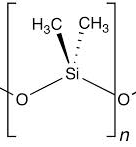 Brackets indicate the monomer; n refers to a general number of repeating subunits.
General Properties of Synthetic Polymers
Each polymer has its own particular properties, but here are some common ones:
Tend to be durable- the longer the molecule, the greater attractive forces between molecules (so higher melting and boiling point)
 Lightweight but strong
 Good thermal and electrical insulators
 Resistant to some chemicals
Everyday Examples of Polymers
Polyethylene water and soda bottles
Polyvinyl chloride hoses, pipes, and more
Polypropylene athletic fabrics
Teflon® coated nonstick cookware 
Plastic wrap
Styrofoam cups
Solubility
Molecules with similar polarities will dissolve in one another
i.e. polar molecules dissolve in polar solvents, nonpolar molecules dissolve in nonpolar solvents
There are degrees of polarity- for example, water is more polar than isopropyl alcohol, but both are polar  
Molecules with an H directly bonded to an F, O, or N tend to be the most polar
Water: “The Universal Solvent.” Extremely polar
Nonpolar Molecules
Nonpolar Molecules
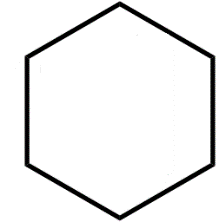 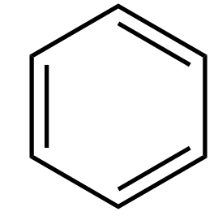 Remember that molecules are polar when there is an asymmetrical distribution of charge, often due to lone pairs and polar bonds that do not cancel.
Benzene
Cyclohexane
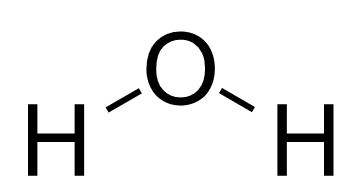 Some Common Solvents
Nonpolar Molecules
Water: “The Universal Solvent”
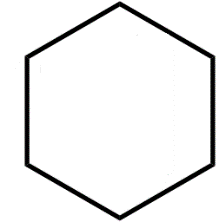 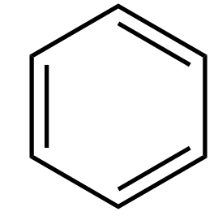 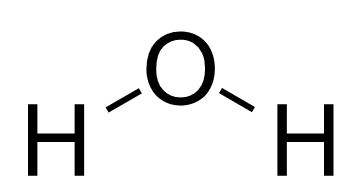 Benzene
Cyclohexane
Lower molecular weight  Usually more volatile (depending on polarity). Volatile compounds evaporate more easily  than less volatile compounds.
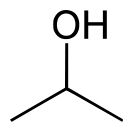 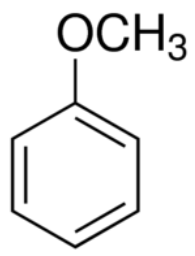 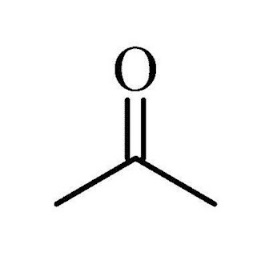 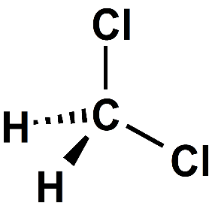 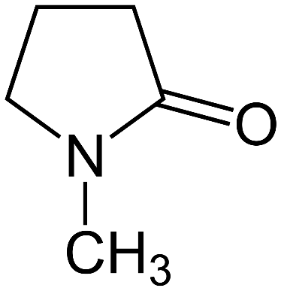 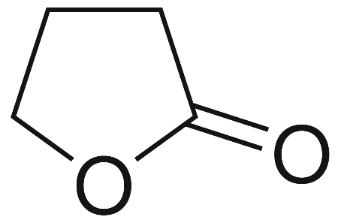 IPA
acetone
dichloromethane
anisole
GBL
NMP
Halogenated solvent
Very volatile
Less polar and/or lower molecular weight
Moderate polarity and molecular weight
[Speaker Notes: Propane vs. Octane]
Apply Your Learning
The structures of two different polymers is given below. 







Based on each polymer subunit,
which polymer would you expect to be more dense? Justify your answer.
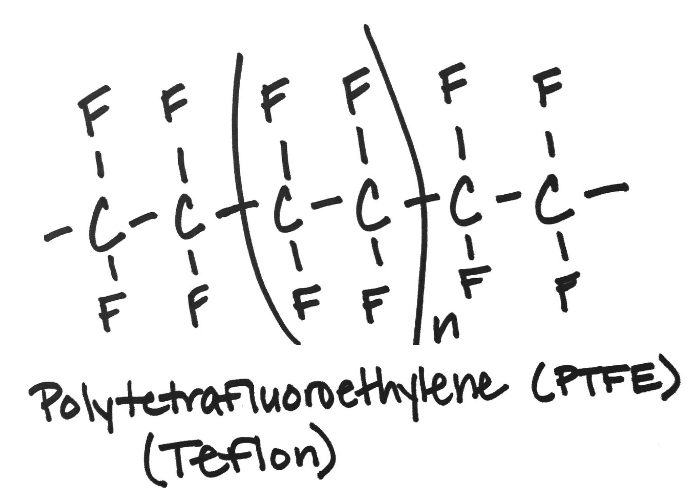 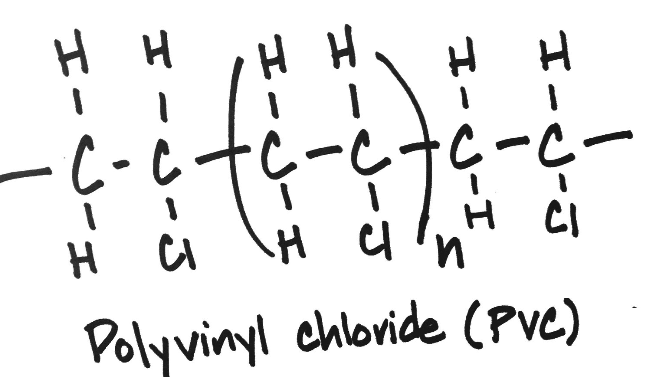 Apply Your Learning
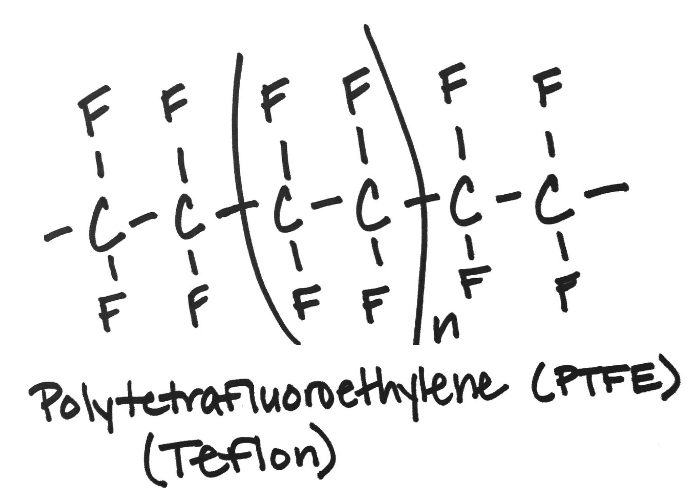 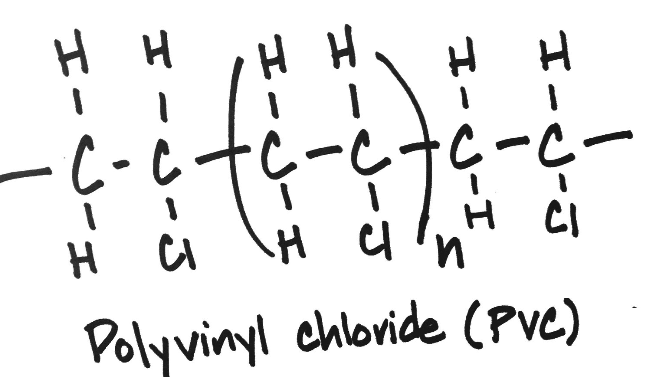 The monomers used to synthesize the polymers above are given below.





Would you expect vinyl chloride or tetrafluoroethylene to be more soluble in water? Why?
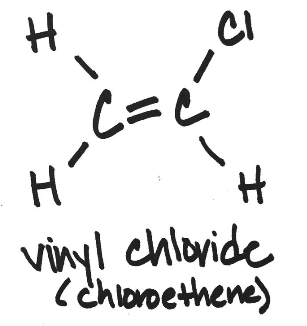 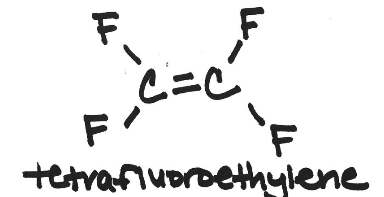 References
[1] Fritz, N., Dao, H., Allen, S. A. B., & Kohl, P. A. (2012). Polycarbonates as temporary adhesives. International Journal of Adhesion and Adhesives, 38, 45-49.
[2] Li, H., Wu, J., Huang, X., Yin, Z., Liu, J., & Zhang, H. (2014). A universal, rapid method for clean transfer of nanostructures onto various substrates. ACS nano, 8(7), 6563-6570.
[3] Berger, M. (2014, July 8). A universal and rapid method for transferring nanostructures. Retrieved July 18, 2017, from http://www.nanowerk.com/spotlight/spotid=36430.php
[4] “Plastics.” The Basics: Polymer Definition and Properties, plastics.americanchemistry.com/plastics/The-Basics/.
This work, which includes teacher and student resources, is licensed under a Creative Commons Attribution-Noncommercial-Share Alike 3.0 UnportedLicense. To view a copy of this license, visit: http://creativecommons.org/licenses/by-nc-sa/3.0/. (Creative Commons — Attribution-NonCommercial-ShareAlike 3.0 Unported — CC BY-NC-SA 3.0) To attribute this work, please use: “J. Scimeca. Polymers Presentation (2018).”